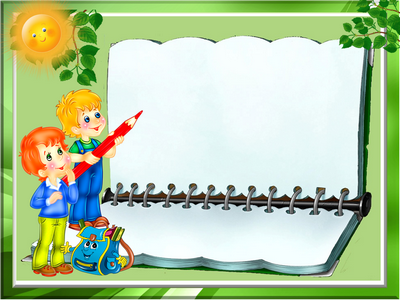 Чистота речи. «Вредные» слова.
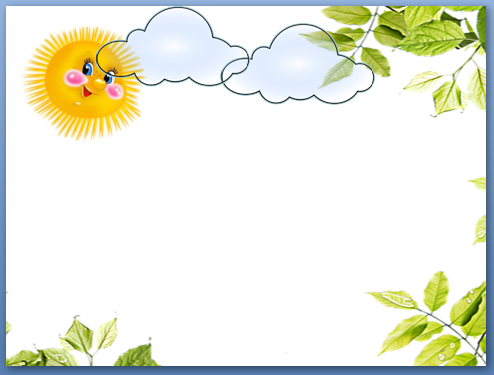 Берегите наш язык, наш прекрасный русский язык, этот клад, это достояние, переданное нашими предшественниками.                                  И. С. Тургенев
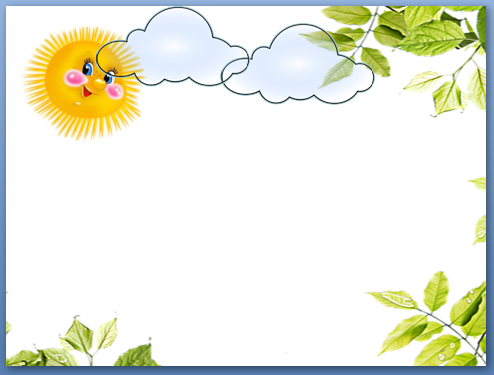 Слова бывают разные:Хорошие, простые,Слова бывают праздные – Ненужные, пустые.
                              А. Барто
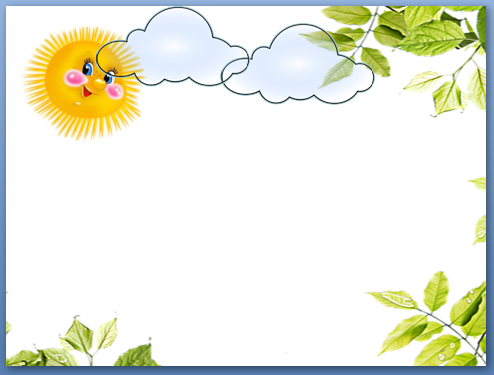 Объясните значение фразеологизмов
говорить лишнее, выдавая чужие тайны и не задумываться о последствиях.
Язык без костей –
сказать что-то неожиданно, случайно для самого говорящего.
Сорвалось с языка –
Язык не повернется сказать –
не осмелиться, не решиться сказать что-либо обидное, злое, неприятное, клеветническое.
Тянуть за язык –
заставлять кого-либо высказаться.
Найти общий язык –
прийти к согласию, к взаимопониманию.
Говорить на разных языках –
не прийти к согласию, к обоюдному решению.
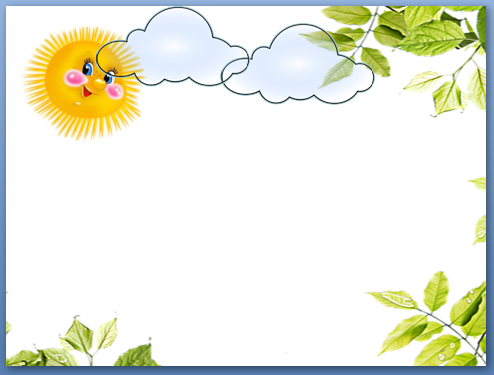 Собери из слов пословицу
слаще, речь, мёда, хорошая 

Хорошая речь слаще мёда.
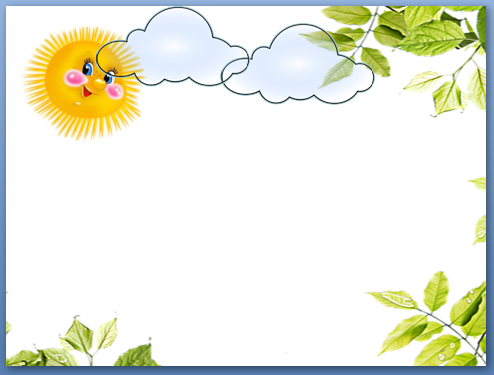 «Сказка о мертвой царевне и о семи богатырях»
«И царевна к ним сошла, честь хозяевам отдала,В пояс низко поклонилась, закрасневшись, извинилась,Что-де в гости к ним зашла, хоть и звана не была.Вмиг по речи распознали, что царевну принимали»…
                                                    А. С. Пушкин
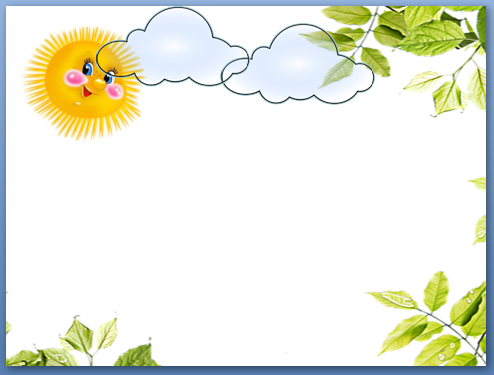 Подбери  синонимы
Крутой – (характер) – решительный, суровый, строгий, повелительный.Офигенно – хорошо, весело, великолепно, радостно, комфортно, уютно, красиво.Прикольный  –  удивительный, интересный, своеобразный, разносторонний, веселый)Колбаситься –  (весело проводить время) – куролесить, озорничать, безобразничать,  хулиганить.
    Урод – (человек с физическими недостатками): некрасивый, безобразный.Скотина – грубый, подлый человек. Лох – простофиля, недалекий, глупый, простоватый, нерасторопный, увалень.
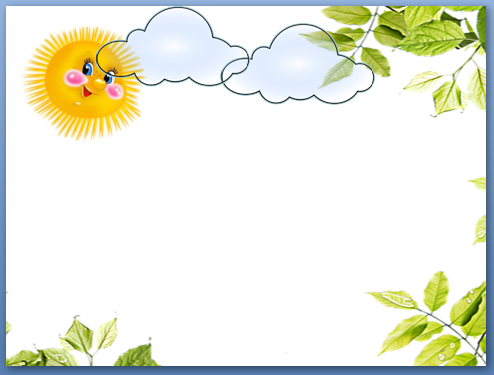 Жаргон – это  варианты разговорной речи, отличающиеся от общеупотребительного языка специфическими словами и выражениями,  не совпадающими с нормами литературного языка. Это  искусственно созданный « язык», который не понятен большинству людей.
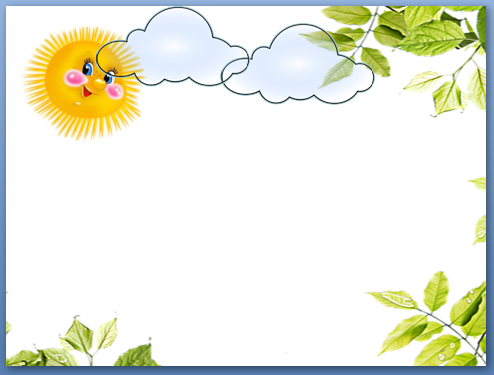 Собери пословицуи проверь себя
1 группа 
	Сначала подумай,  а потом говориСлово – не воробей, вылетит – не поймаешь.Ласковое слово и кошке приятно. Слово не стрела, а сердце язвит. Гнилое слово – от гнили в душе. 
   2 группа
	Добрым словом и бездомный богат.
    Доброе слово сотни пустых стоит.
    Лучше не договорить, чем переговорить. 
    Не все годится, что говорится.
    Говорит день до вечера, а слушать нечего.
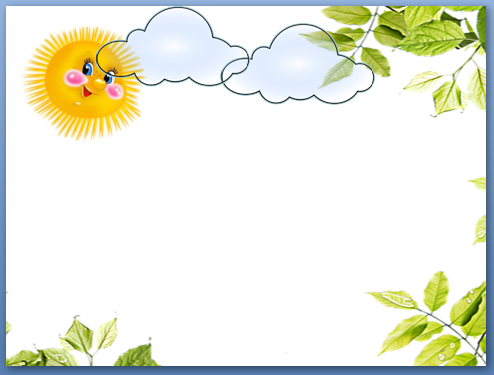 Берегите наш язык, наш прекрасный русский язык, этот клад, это достояние, переданное нашими предшественниками.                                  И. С. Тургенев
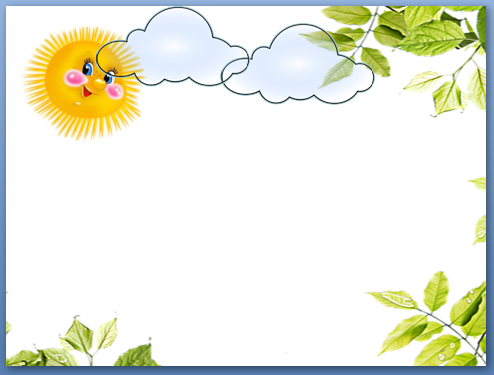 Памятка-совет
1.Следите за своей речью. Не волнуйтесь, говорите спокойно и четко, не глотайте слова.
2.Старайтесь избавиться от слов-паразитов.
3. Если не знаете ответа на вопрос учителя, не тяните время и не ждите подсказки. Выучите – и ответите в следующий раз.
4. Для повышения речевой грамотности больше читайте.
5. Привыкайте пользоваться словарями.
6. Читайте книги по этике и культуре речи. 
7. Не давайте слову опережать мысли. Подумайте до того, как скажете.
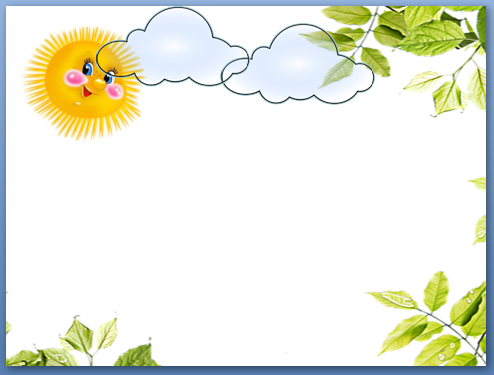 Продолжи фразу
Сегодня я узнал(ла)…
Было трудно…
Я понял(ла), что…
Теперь я могу…
Я почувствовал(ла), что…
Я приобрёл(ла)…
Я научился(лась)…
У меня получилось…
Я попробую…
Меня удивило…
Мне захотелось…
Расскажу дома, что …
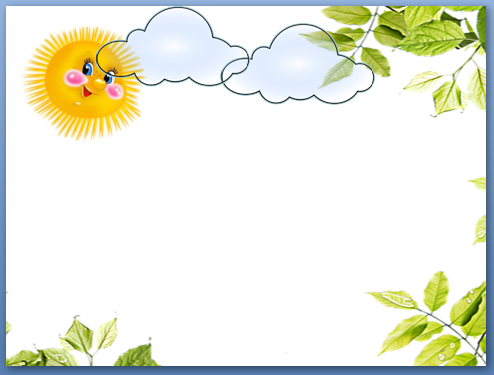 Спасибо за внимание!